Antirejection Medications:Common and Catastrophic Complications
Jacob Michaud, MD
PGY-3 Internal Medicine
Introduction
PGY3 Internal Medicine at SJRH.
Accepted to Nephrology Fellowship Dalhousie 2024-2026.
Some elements from this talk may be kidney-centric.
COI
None to declare.
Plan
RP
50 y/o gentleman
End-stage COPD 

June 2021, to Toronto UHN for double-lung transplant.
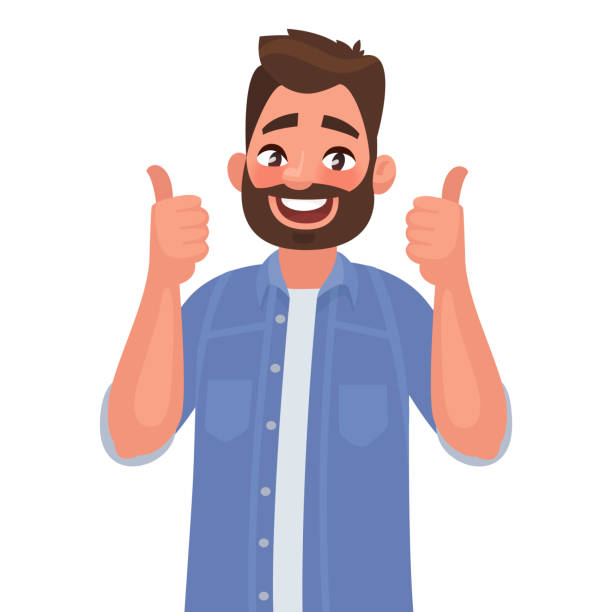 The Usual Suspects
Kant S, Kronbichler A, Geetha D. Principles of Immunosuppression in the Management of Kidney Disease: Core Curriculum 2022 [published correction appears in Am J Kidney Dis. 2023 Jan;81(1):125]. Am J Kidney Dis. 2022;80(3):393-405. doi:10.1053/j.ajkd.2021.12.011
[Speaker Notes: Most solid organ transplant f]
Sensitization
Etxebarria A, Díez-Martín E, Astigarraga E, Barreda-Gómez G. Role of the Immune System in Renal Transplantation, Types of Response, Technical Approaches and Current Challenges. Immuno. 2022; 2(4):548-570. https://doi.org/10.3390/immuno2040035
[Speaker Notes: Rejection presents differently in different organs
CD4 helper T cells
CD8  Cytotoxic]
Usual Pillars of Maintenance Immunosuppression
[Speaker Notes: Back to our gentlerman,
he gets induced and started on the three classic pillars of immunosuppression]
Steroids
Protocol depends on organ transplanted.
Start higher doses, taper down to low dose (pred 5 mg daily) or to discontinuation.
MEDICATION GUIDELINES FOR SOLID ORGAN TRANSPLANTS. BC Transplant. May 2021. Accessed Nov 2023 via http://www.transplant.bc.ca/Documents/Health%20Professionals/Clinical%20guidelines/Clinical%20Guidelines%20for%20Transplant%20Medications.pdf
[Speaker Notes: Drug counselling, head to toe approach
The side effect that in my practice has most often extended hospitalization was new hyperglycaemia in non-diabetic

Increased risk of infection.]
Aberer F, Hochfellner DA, Sourij H, Mader JK. A Practical Guide for the Management of Steroid Induced Hyperglycaemia in the Hospital. J Clin Med. 2021;10(10):2154. Published 2021 May 16. doi:10.3390/jcm10102154
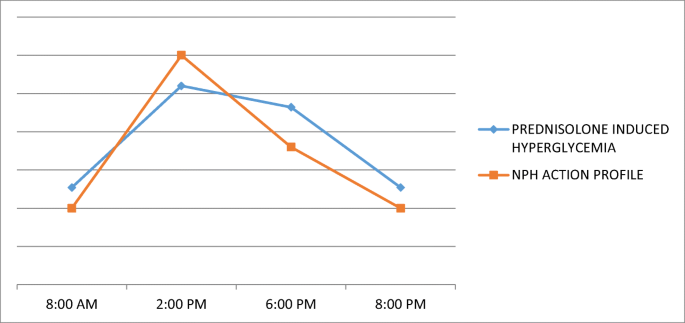 Lakhani, O.J., & Patel, S. (2018). Successful management of a glucocorticoid-induced hyperglycemia in hospitalized patient with use of novel protocol. International Journal of Diabetes in Developing Countries, 38, 509-513.
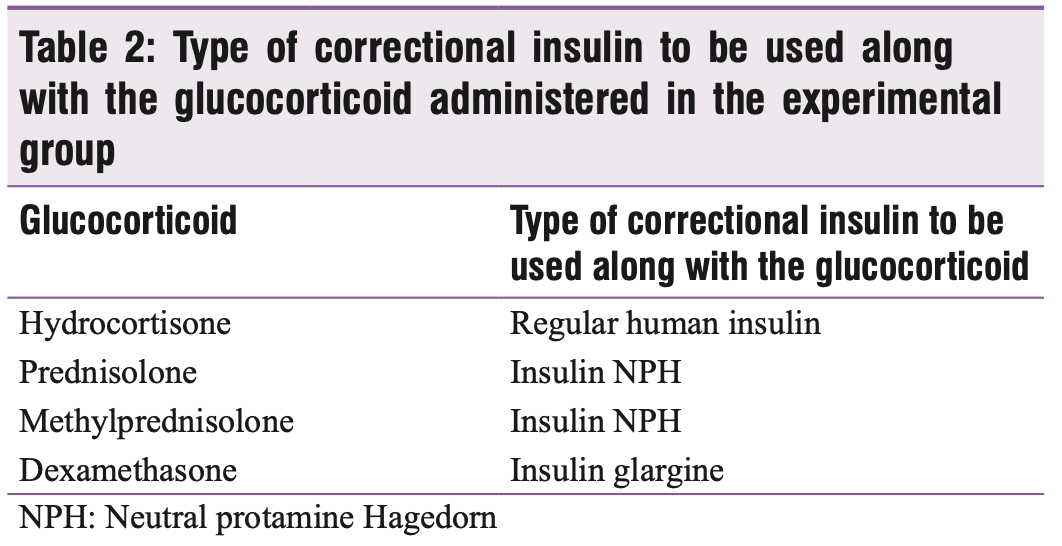 Lakhani OJ, Kumar S, Tripathi S, Desai M, Seth C. Comparison of Two Protocols in the Management of Glucocorticoid-induced Hyperglycemia among Hospitalized Patients. Indian J Endocrinol Metab. 2017;21(6):836-844. doi:10.4103/ijem.IJEM_226_17
[Speaker Notes: Interesting RCT in india
compared basal bolus with targeted insulin]
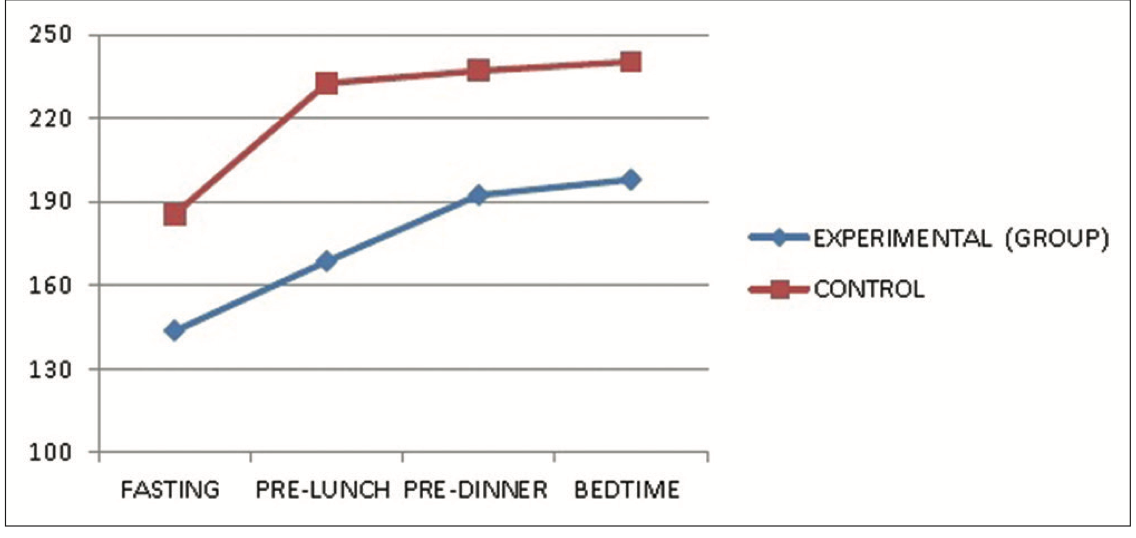 13.9
12.2
10.6
8.9
7.2
5.6
Lakhani OJ, Kumar S, Tripathi S, Desai M, Seth C. Comparison of Two Protocols in the Management of Glucocorticoid-induced Hyperglycemia among Hospitalized Patients. Indian J Endocrinol Metab. 2017;21(6):836-844. doi:10.4103/ijem.IJEM_226_17
Lakhani OJ, Kumar S, Tripathi S, Desai M, Seth C. Comparison of Two Protocols in the Management of Glucocorticoid-induced Hyperglycemia among Hospitalized Patients. Indian J Endocrinol Metab. 2017;21(6):836-844. doi:10.4103/ijem.IJEM_226_17
Practical Tip: Google “BC NPH Steroids”
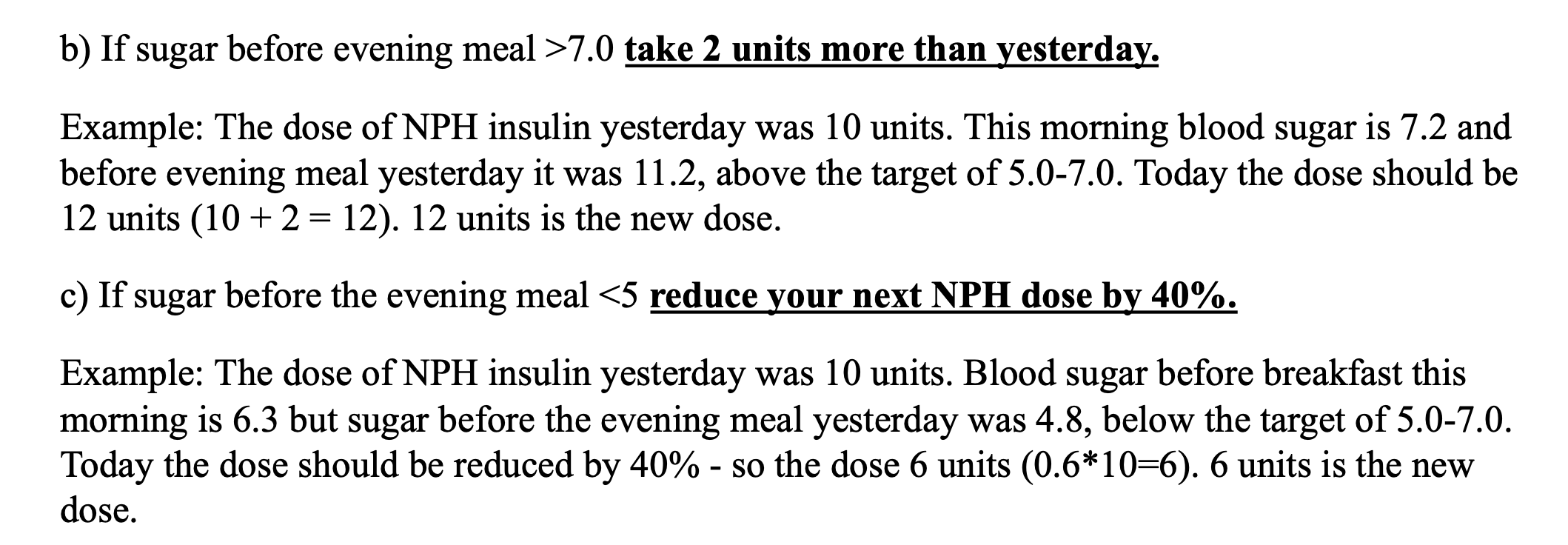 [Speaker Notes: It’s the weekend, patient can check sugars and inject insulin, they want to go (cat is getting hungry), good understanding of health and insulin, can use BC diabetes tool

Health literacy; not at grade 6 level]
RP
Discharged from TUHN.

Maintenance immunosuppression with tacrolimus ER (Advagraf) 4 mg daily, MMF (CellCept) 1000 mg bid and Prednisone 5 mg daily.

Does well at home, but has unrelenting diarrhoea.
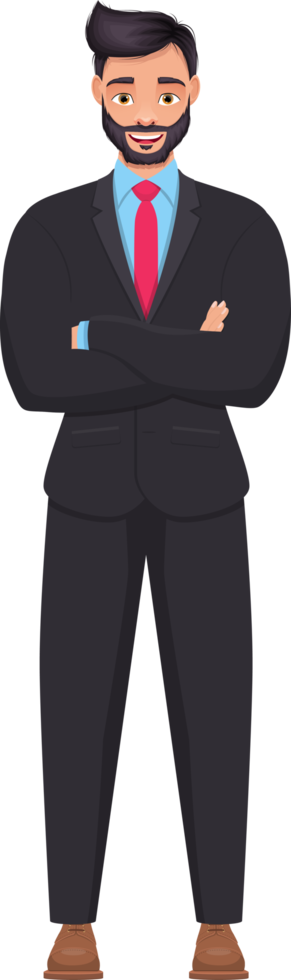 Mycophenolic Acid
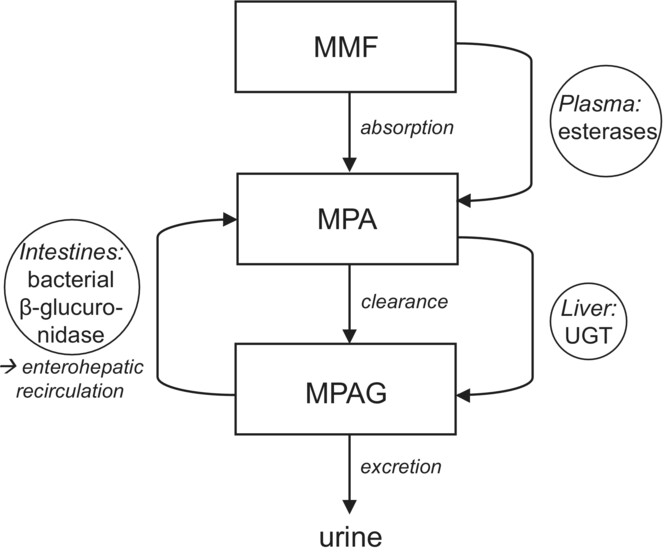 Mycophenolate mofetil (CellCept): rapid hydrolyzation to MPA.

Mycophenolate sodium (Myfortic): enteric coated, MPA in small bowel.

MMF and MPS at doses 1000 mg and 720 mg are equimolar, but NOT interchangeable.
MEDICATION GUIDELINES FOR SOLID ORGAN TRANSPLANTS. BC Transplant. May 2021. Accessed Nov 2023 via http://www.transplant.bc.ca/Documents/Health%20Professionals/Clinical%20guidelines/Clinical%20Guidelines%20for%20Transplant%20Medications.pdf
Simoons, M,  Naipal, KAT,  de Jong, H,  den Hoed, CM,  de Winter, BCM,  Mulder, MB.  Oral antibiotics lower mycophenolate mofetil drug exposure, possibly by interfering with the enterohepatic recirculation: A case series. Pharmacol Res Perspect.  2023; 11:e01103. doi:10.1002/prp2.1103
[Speaker Notes: Peak 1 h MMF and 1.5-2.5 h MPS; Second recirculation peak 6-12 h later.

MOA – inhibits purine synthesis]
Mycophenolic Acid
Inhibits purine synthesis.
Contraindicated in pregnancy.
Not with anti-acids or cholestyramine.
Watch for accumulation of antivirals in low GFR.
PPI may cause early release of MPS (Myfortic).
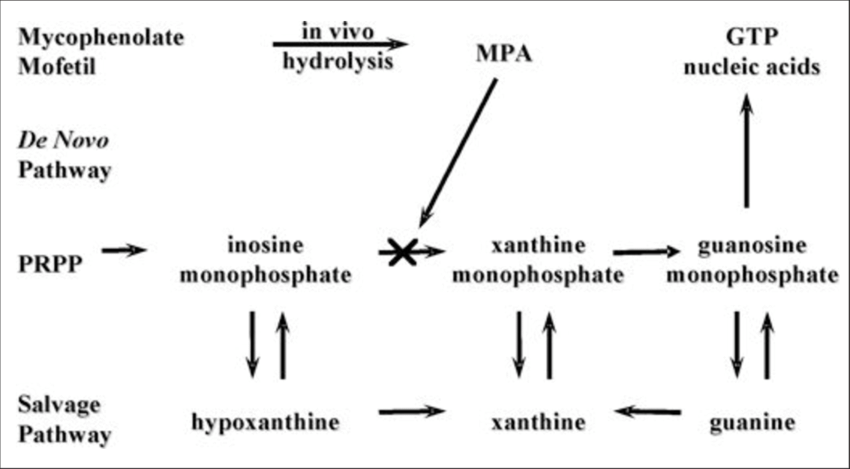 Bruchet NK, Ensom MH. Limited sampling strategies for mycophenolic acid in solid organ transplantation: a systematic review. Expert Opin Drug Metab Toxicol. 2009;5(9):1079-1097. doi:10.1517/17425250903114182
[Speaker Notes: cholestyramine will decrease second recirculation]
MEDICATION GUIDELINES FOR SOLID ORGAN TRANSPLANTS. BC Transplant. May 2021. Accessed Nov 2023 via http://www.transplant.bc.ca/Documents/Health%20Professionals/Clinical%20guidelines/Clinical%20Guidelines%20for%20Transplant%20Medications.pdf
[Speaker Notes: Pure red cell aplasia]
Managing MMF-associated Diarrhoea
Rule out infectious diarrhoea (stool culture, O&P, C. diff)
NBPDP: both CellCept and Myfortic are regular benefit.
MEDICATION GUIDELINES FOR SOLID ORGAN TRANSPLANTS. BC Transplant. May 2021. Accessed Nov 2023 via http://www.transplant.bc.ca/Documents/Health%20Professionals/Clinical%20guidelines/Clinical%20Guidelines%20for%20Transplant%20Medications.pdf
[Speaker Notes: plus minus CMV.]
RP
After negative stool studies, RP is switched from CellCept 1000 mg bid to Myfortic 720 mg bid.

His diarrhoea improves to 3 BM per day. He is satisfied. 

Unfortunately, 6 months later, he develops a cough and tests positive for SARS-CoV-2.
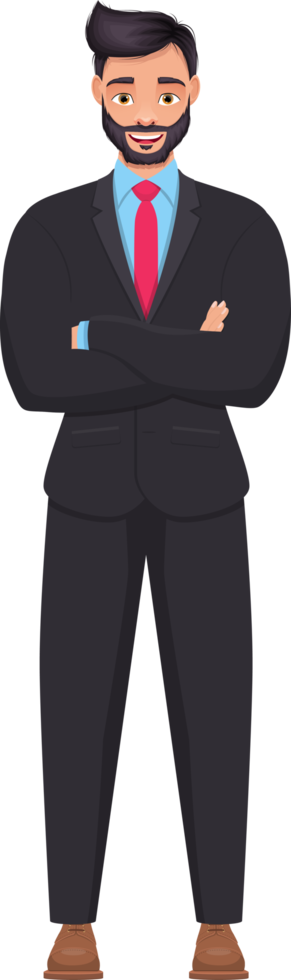 COVID-19 in the SOTR
[Speaker Notes: Its like walking a tight rope]
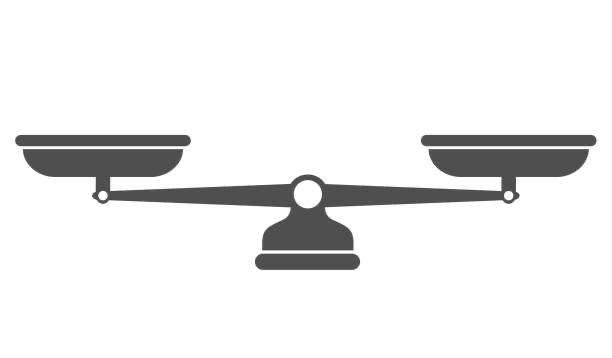 Minimize risk of rejection
Reduce immunosuppression
[Speaker Notes: Covid is an inflammatory state, we think it increases the risk of rejection]
What we know…
Hospitalization is higher in transplanted population. Mortality is similar when adjusting for comorbidities (in the age of Omicron). 
Pathogenesis of COVID-19 is an interplay of direct viral injury and host response.
Lymphopenia is a risk factor for severe COVID illness.
Mycophenolate, sirolimus, and steroids are associated with increased hospitalization in SOTR. (JAMA 2023)
Hadi YB, Naqvi SFZ, Kupec JT, Sofka S, Sarwari A. Outcomes of COVID-19 in Solid Organ Transplant Recipients: A Propensity-matched Analysis of a Large Research Network. Transplantation. 2021;105(6):1365-1371. doi:10.1097/TP.0000000000003670
Chen G, Wu D, Guo W, et al. Clinical and immunological features of severe and moderate coronavirus disease 2019. J Clin Invest. 2020;130(5):2620-2629. doi:10.1172/JCI137244
Gérard AO, Barbosa S, Anglicheau D, et al. Association Between Maintenance Immunosuppressive Regimens and COVID-19 Mortality in Kidney Transplant Recipients. Transplantation. 2022;106(10):2063-2067. doi:10.1097/TP.0000000000004254
Kolla E, Weill A, Zaidan M, et al. COVID-19 Hospitalization in Solid Organ Transplant Recipients on Immunosuppressive Therapy. JAMA Netw Open. 2023;6(11):e2342006. Published 2023 Nov 1. doi:10.1001/jamanetworkopen.2023.42006
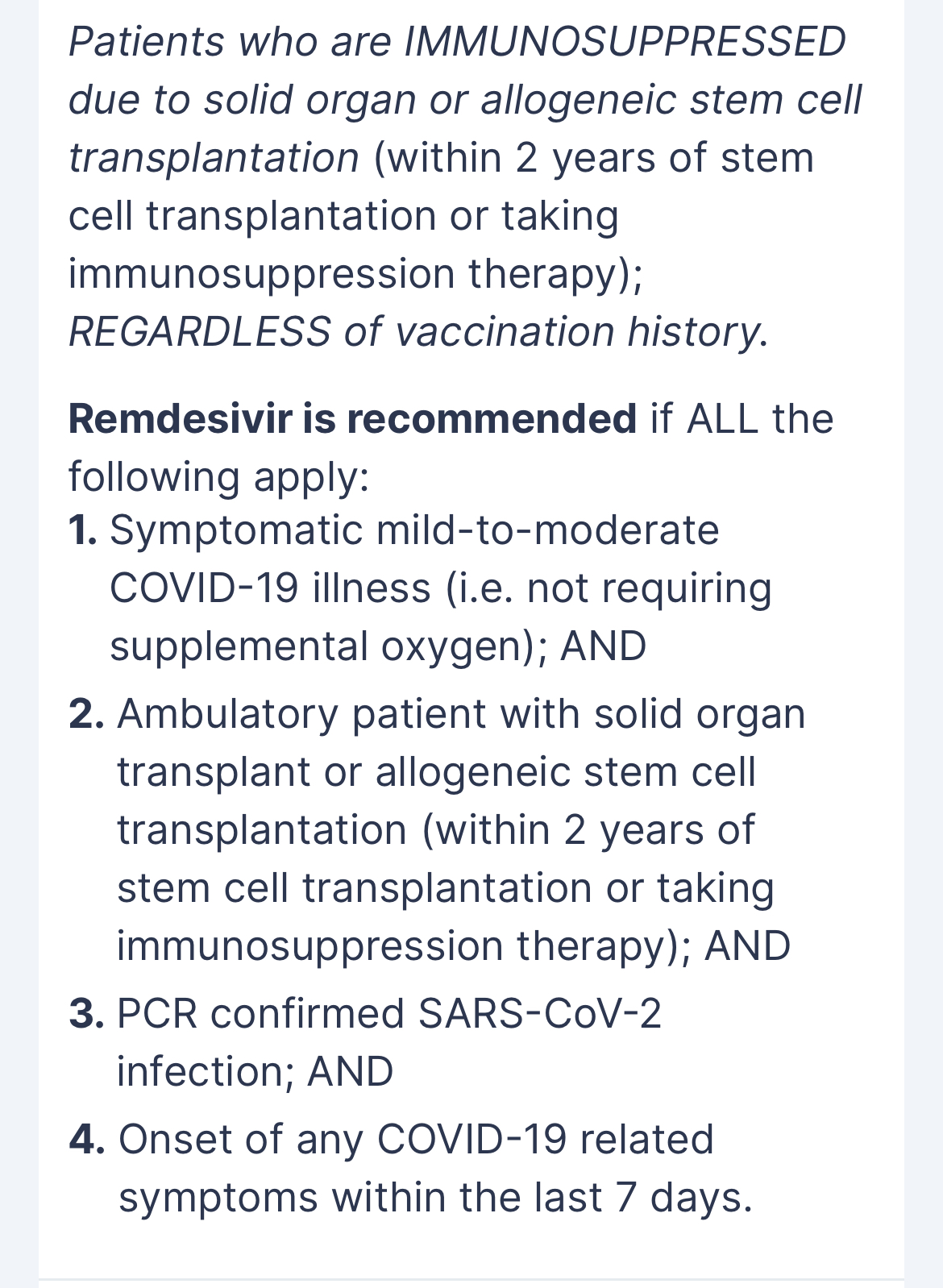 Applying what we know
Generally safe to hold or decrease mycophenolate (especially if lymphopaenic). 
CNI generally safe to continue.**
If qualifies for dexamethasone, hold prednisone.

Use recommended anti-COVID therapies depending on degree of symptoms.
Input from organ specialist or transplant team ASAP
Firstline Application. HorizonNB. Clinical Management & Treatment of COVID-19: Mild-to-Moderate Illness Outpatient Management. Accessed 26 Nov 2023
[Speaker Notes: CNI has some degree of IL-6 suppression (think tocilizumab). To my knowledge, no evidence for treating COVID with CNI. 
Watch for drug interactions (esp Nirmatrelvir/ritonavir)

Anecdotally, ive seen levels of 60

Generally safe if overnight in ER to hold anti-metabolite]
RP
RP is admitted. Cough but remains stable on room air. 

MPS discontinued on admission. 
Dexamethasone 6 mg daily x 10 replaced prednisone.
Continued tacrolimus ER (Advagraf) 4 mg daily. 
Received remdesivir 3-day protocol. 

Discharged on day 4, MPS restarted at half-dose until dexamethasone runs out, then back to home dose.
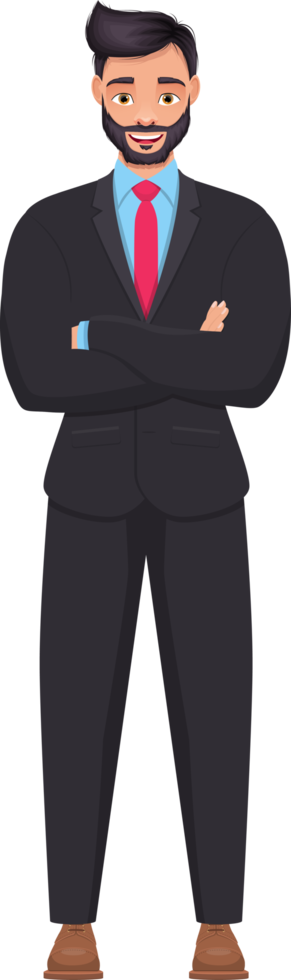 [Speaker Notes: 360 mg bid

after discussion with transplant centre in Toronto]
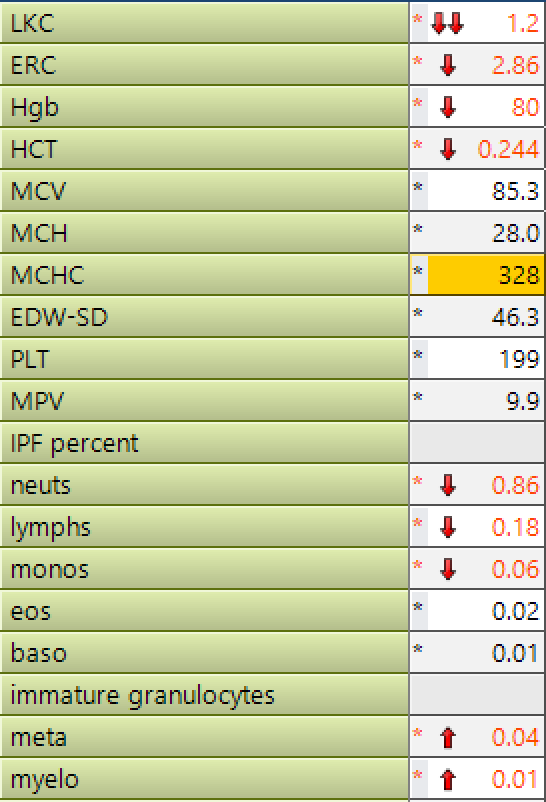 RP
6 months later, feeling unwell, diarrhoea recurring.
Leukopaenia in the SOTR
Rule out infection (++CMV, other viral illness, bacterial illness)
 Drug detective
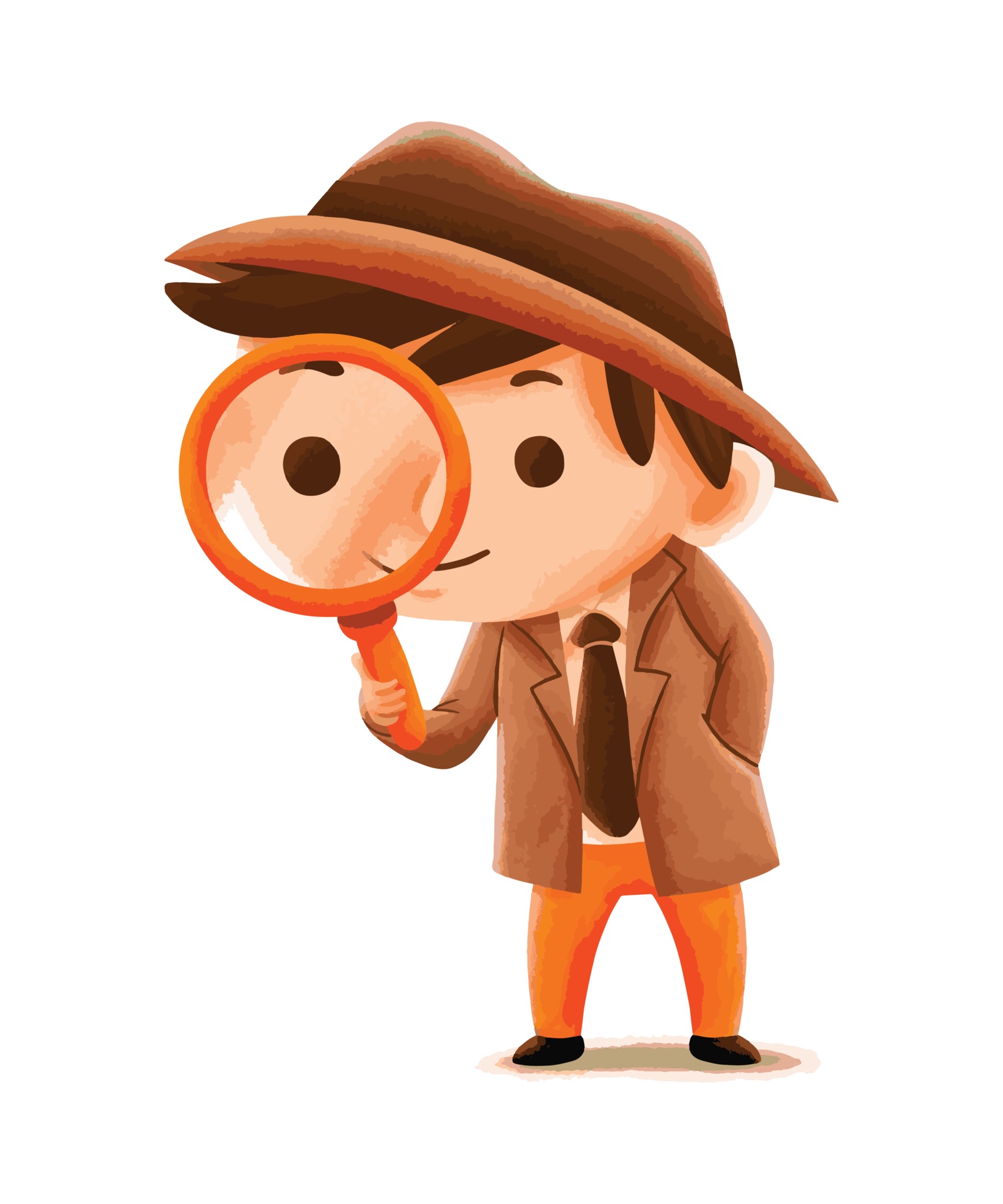 Leukopaenia as an ADE
Valgan
AZA
TMP-SMX
MPA
[Speaker Notes: trimethoprim sulfamethoxazole]
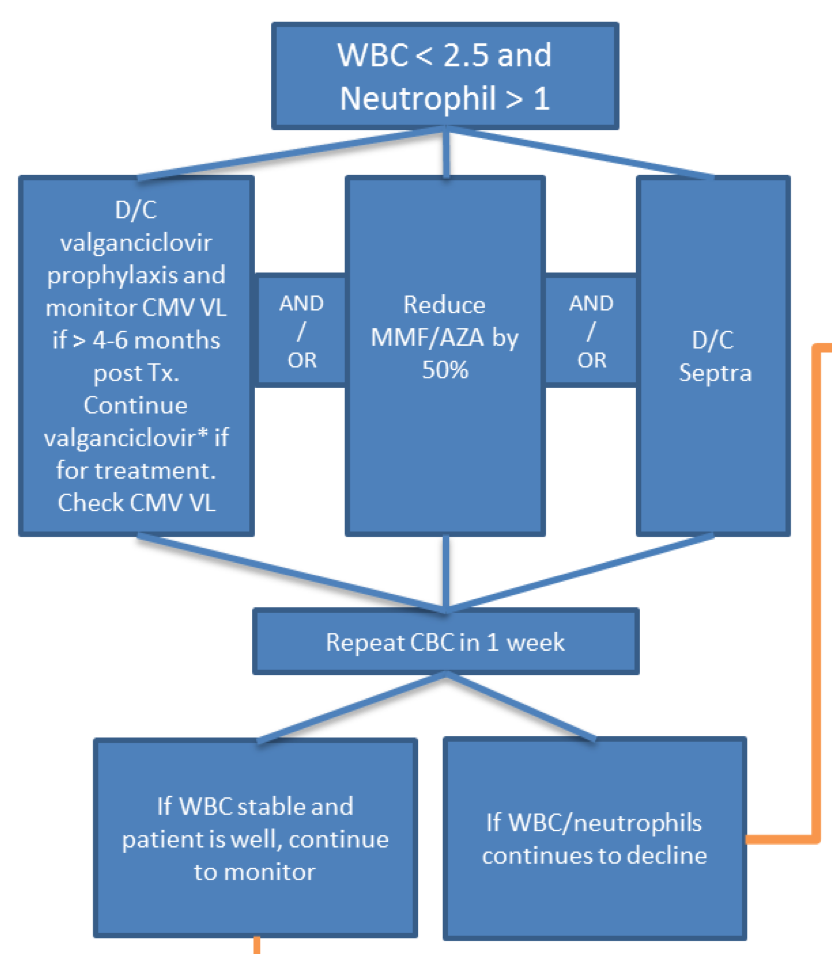 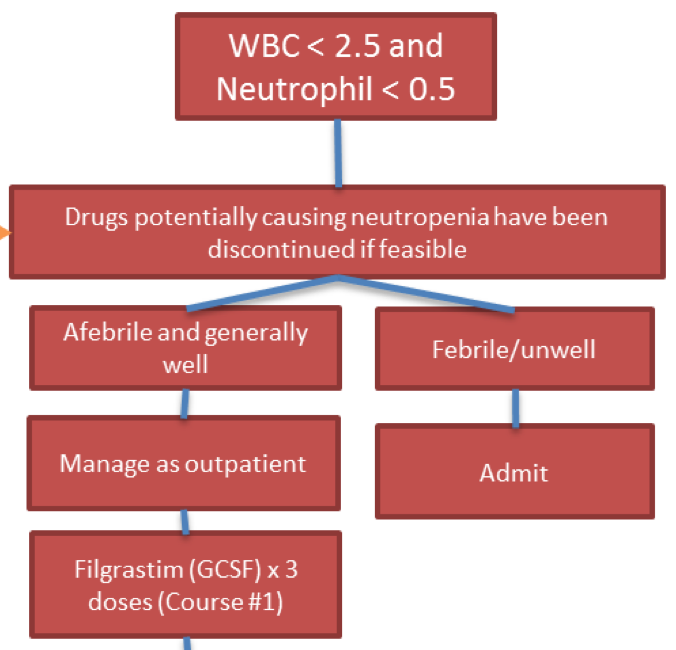 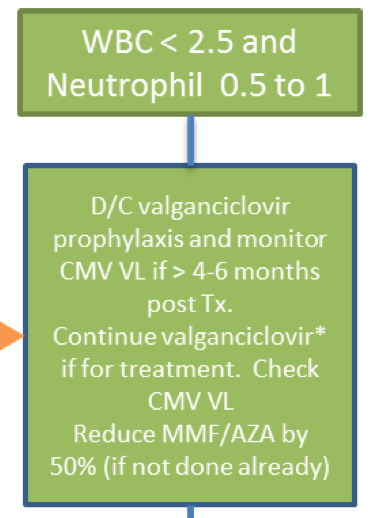 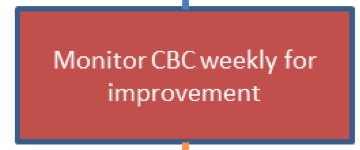 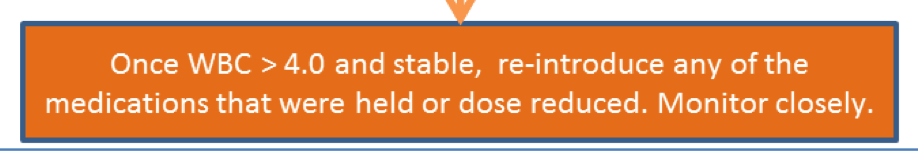 MEDICATION GUIDELINES FOR SOLID ORGAN TRANSPLANTS. BC Transplant. May 2021. Accessed Nov 2023 via http://www.transplant.bc.ca/Documents/Health%20Professionals/Clinical%20guidelines/Clinical%20Guidelines%20for%20Transplant%20Medications.pdf
2 wks
1 wk
[Speaker Notes: Stool cultures, Cdiff, BC, CMV viral load 
Stopped Myfortic and G-CSF, counts recovered
Restarted Myfortic only, counts deteriorated again

Stopped Myfortic]
Loss of an agent, briefly…
Depends on the organ.
Depends on the donor.
CNI are the workhorse and generally have to be replaced (mTOR, belatacept).
If recurrent issues with antimetabolites, transplant team may D/C it indefinitely.
[Speaker Notes: Livers are much less immunogenic than lungs
Twin donor, can decrease significantly]
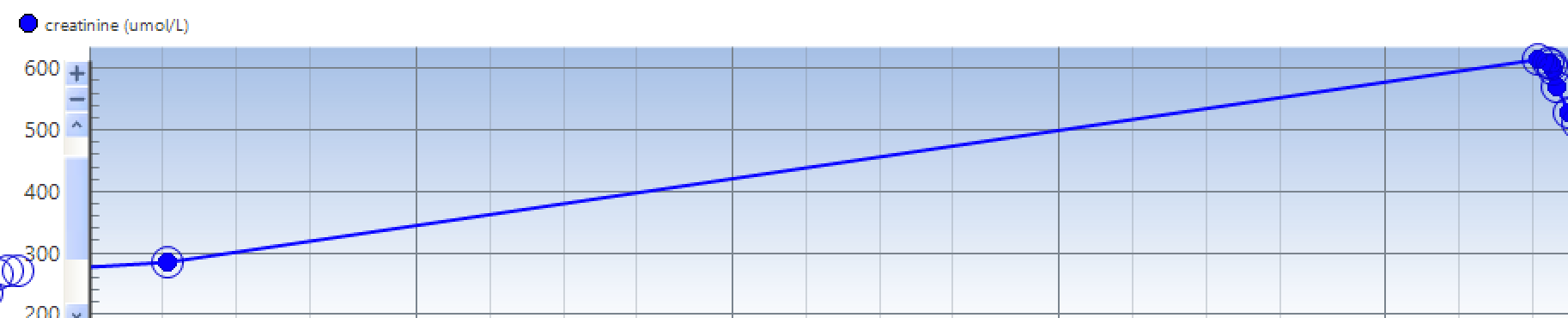 RP
Unfortunately lost to follow up.
Baseline creatinine 250-300 umol/L
Routine BW 3 months later, creatinine 650 umol/L.
CNI
Tacrolimus (IR – Prograf, Sandoz; ER – Advagraf, Envarsus)
Very lipophilic.
Metabolized by P450. 
IR and ER are NOT interchangeable.
Brands are NOT interchangeable.

Cyclosporin (Neoral)
High degree of inter- and intra-patient variability in plasma concentrations.
Half life approx. 18 hours.
Over 15 metabolites, elimination primarily biliary.
MEDICATION GUIDELINES FOR SOLID ORGAN TRANSPLANTS. BC Transplant. May 2021. Accessed Nov 2023 via http://www.transplant.bc.ca/Documents/Health%20Professionals/Clinical%20guidelines/Clinical%20Guidelines%20for%20Transplant%20Medications.pdf
[Speaker Notes: CNI mechanism not well known, isolated to helper T-cell, but no B-cell impact.]
CNI Interactions (P450 3A4)
MEDICATION GUIDELINES FOR SOLID ORGAN TRANSPLANTS. BC Transplant. May 2021. Accessed Nov 2023 via http://www.transplant.bc.ca/Documents/Health%20Professionals/Clinical%20guidelines/Clinical%20Guidelines%20for%20Transplant%20Medications.pdf
MEDICATION GUIDELINES FOR SOLID ORGAN TRANSPLANTS. BC Transplant. May 2021. Accessed Nov 2023 via http://www.transplant.bc.ca/Documents/Health%20Professionals/Clinical%20guidelines/Clinical%20Guidelines%20for%20Transplant%20Medications.pdf
MEDICATION GUIDELINES FOR SOLID ORGAN TRANSPLANTS. BC Transplant. May 2021. Accessed Nov 2023 via http://www.transplant.bc.ca/Documents/Health%20Professionals/Clinical%20guidelines/Clinical%20Guidelines%20for%20Transplant%20Medications.pdf
Drug Monitoring
Narrow therapeutic index
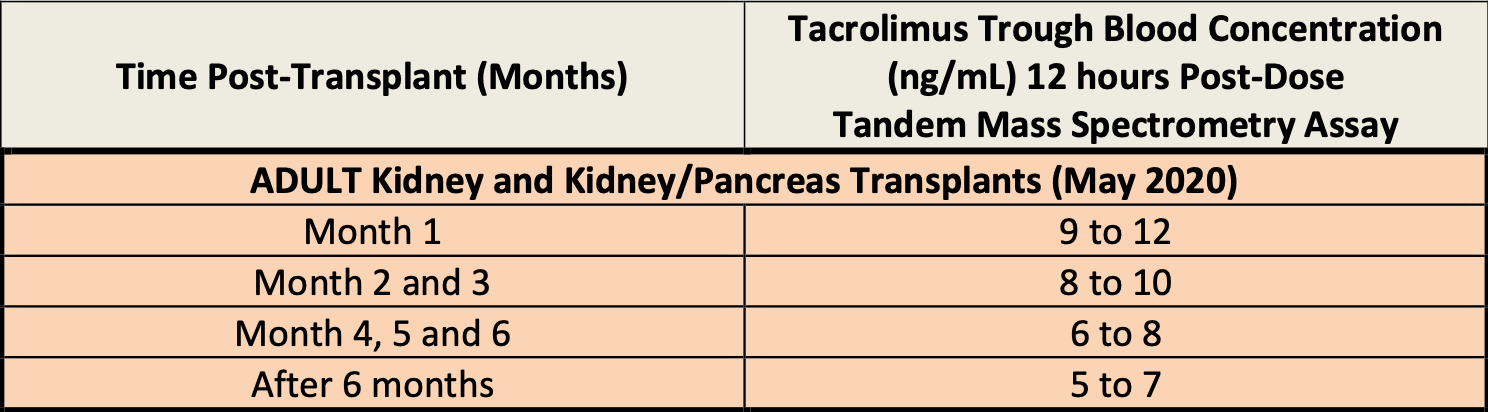 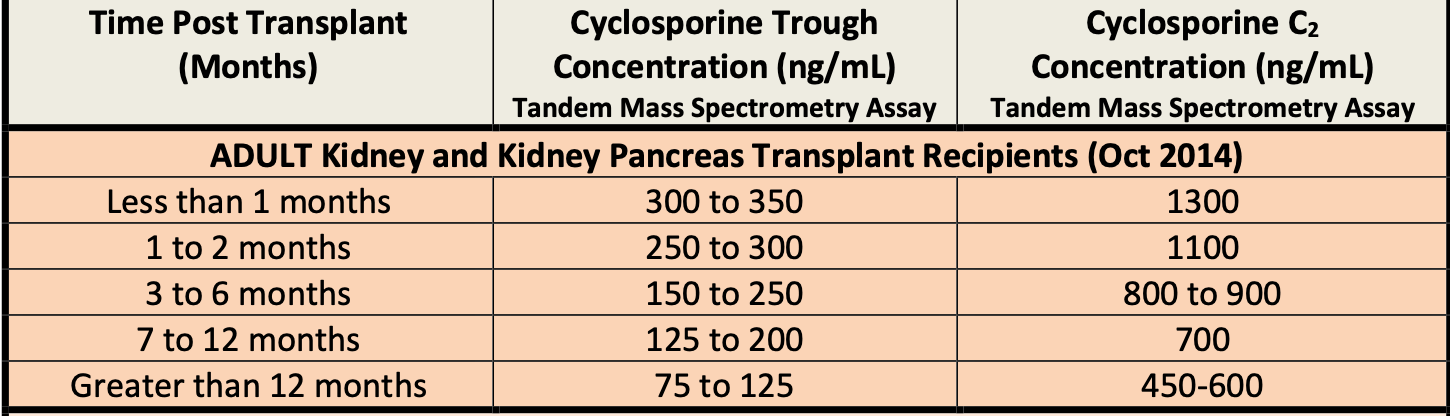 MEDICATION GUIDELINES FOR SOLID ORGAN TRANSPLANTS. BC Transplant. May 2021. Accessed Nov 2023 via http://www.transplant.bc.ca/Documents/Health%20Professionals/Clinical%20guidelines/Clinical%20Guidelines%20for%20Transplant%20Medications.pdf
MEDICATION GUIDELINES FOR SOLID ORGAN TRANSPLANTS. BC Transplant. May 2021. Accessed Nov 2023 via http://www.transplant.bc.ca/Documents/Health%20Professionals/Clinical%20guidelines/Clinical%20Guidelines%20for%20Transplant%20Medications.pdf
[Speaker Notes: While mechanism of action is similar, molecular structures differ which may explain differences in 

in kidney patients, more rejection in head to head CyA - Tac

Maybe decreases effect of MPA]
Mechanism of CNI Nephrotoxicity
Mortensen LA, Bistrup C, Thiesson HC. Does Mineralocorticoid Receptor Antagonism Prevent Calcineurin Inhibitor-Induced Nephrotoxicity?. Front Med (Lausanne). 2017;4:210. Published 2017 Nov 24. doi:10.3389/fmed.2017.00210
[Speaker Notes: RP I though I had a slam dunk diagnosis 

AKI in SOTR

CNI toxicity
Recurrence/Rejection
AKIs of other causes
BK virus or other virus]
Another Mechanism?
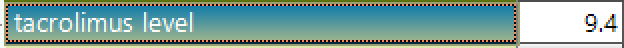 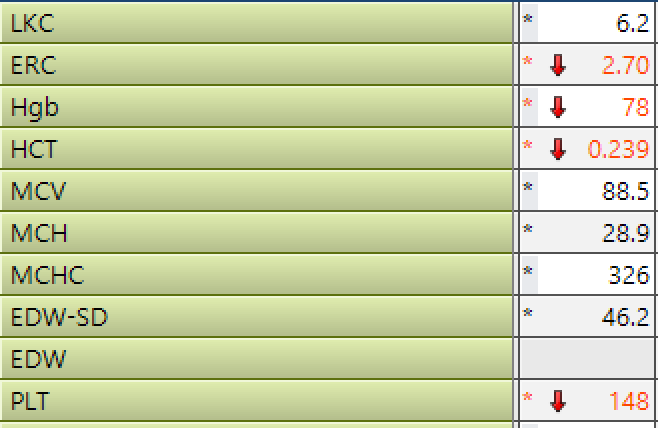 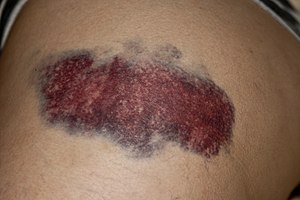 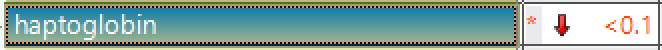 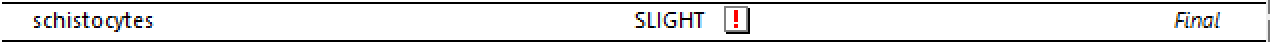 Tacro-Induced Thrombotic Microangiopathy
[Speaker Notes: Diagnosed after ruling out TTP (ADAMTS level >20%)
Kidney biopsy in keeping with TMA > chronic CNI toxicity]
DITMA Treatment
Problem…
Now on steroid monotherapy for lung transplant
Remove offending agent.
+/- eculizumab 
+/- plasmapheresis
If offending agent is tacro, can trial cyclosporin, risk of recurrence. 
Better to give ”break” from CNI.
Off label basiliximab vs belatacept vs mTOR
[Speaker Notes: ***
Anecdotal/observational evidence suggests maybe better to give a "break"]
Basiliximab
Belatacept
Chimeric AB that blocks binding to and blocking the interleukin-2 receptor α-chain.
Fusion protein (IgG1 Fc fragment linked + modified extracellular domain of cytotoxic T lymphocyte–associated antigen 4)
In KTx, increased risk in rejection when switching from CNI. Increased risk of infection.
[Speaker Notes: 2022 Meds Pipeline Monitor]
Admission
Stop tacrolimus
Kidney biopsy
Basiliximab 20 mg
Dose adjustment
Cyclosporin
[Speaker Notes: Stopped tacrolimus, gave basiliximab 20 mg x 1 dose, started CyA 1 week later]
Opportunistic infections
CMV (donor-recipient mismatch, prophylaxis and monitoring)
EBV (PTLD)
BK (renal failure)
PJP (prophylaxis)
HSV (prophylaxis)
Skin cancers
Risk is 65- to 100-fold for SCC
mTORi
What we didn’t talk about…
[Speaker Notes: Mammalian target of rapamycin]
Excellent Resource in a Pinch
MEDICATION GUIDELINES FOR SOLID ORGAN TRANSPLANTS.
BC Transplant. May 2021. Accessed Nov 2023 via
http://www.transplant.bc.ca/Documents/Health%20Professionals/Clinical%20guidelines/Clinical%20Guidelines%20for%20Transplant%20Medications.pdf
Questions?
Jacob.Michaud@HorizonNB.ca